Fig. 6 Relationship of (A) pulse wave velocity vs. mean arterial blood pressure and (B) β index vs. mean arterial ...
Cardiovasc Res, Volume 51, Issue 2, August 2001, Pages 351–358, https://doi.org/10.1016/S0008-6363(01)00299-1
The content of this slide may be subject to copyright: please see the slide notes for details.
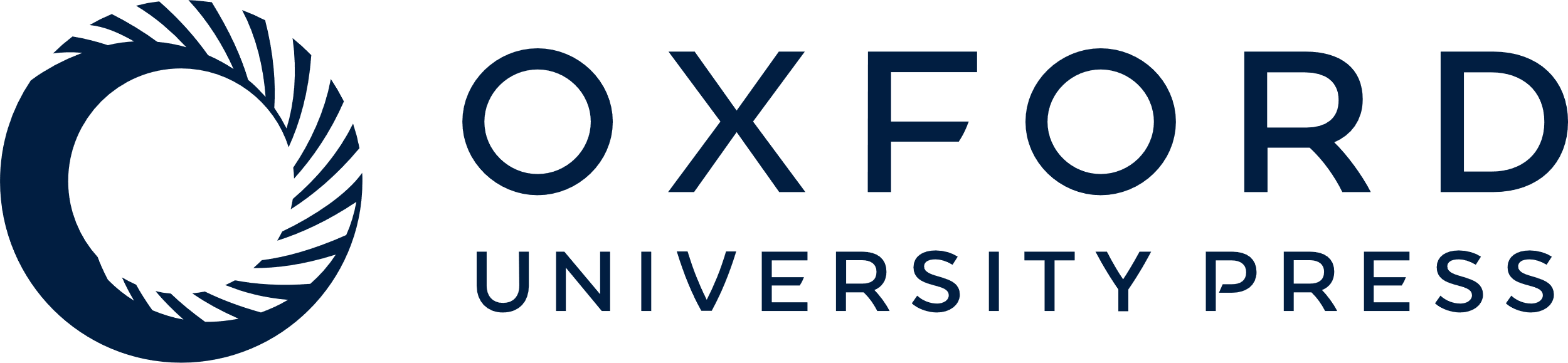 [Speaker Notes: Fig. 6 Relationship of (A) pulse wave velocity vs. mean arterial blood pressure and (B) β index vs. mean arterial blood pressure in rats treated with phenylephrine (PE) or Nω-nitro-l-arginine methyl ester (l-NAME). Both PWV and β index were significantly higher with l-NAME treatment compared to PE at each given level of MAP, P<0.01.


Unless provided in the caption above, the following copyright applies to the content of this slide: Copyright © 2000, European Society of Cardiology]